تصميم رقمي -ثالث ثانوي-مسار عام
مدخل المجال الإختياري 2
معلمة الحـــاسب"أ/ليلى نمازي
أهداف الدرس
أن تعدد الطالبة على سمات المجال الإختياري
 
أن تتعرف الطالبة على سمات المجال الإختياري
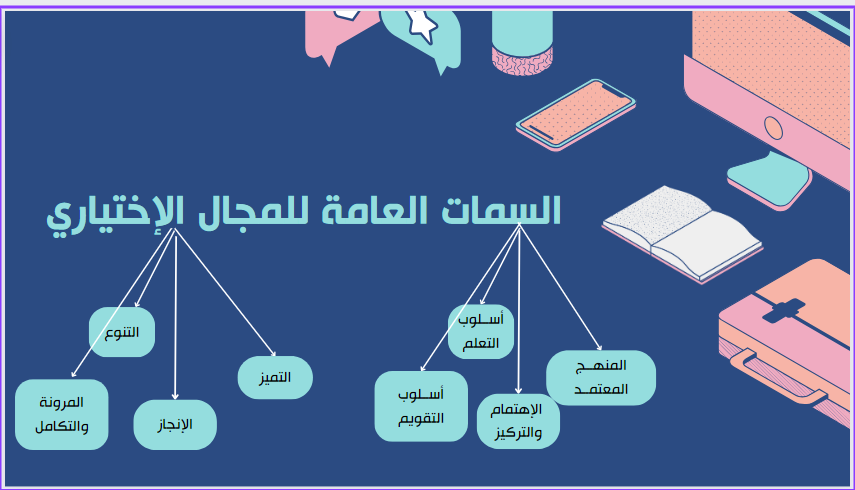 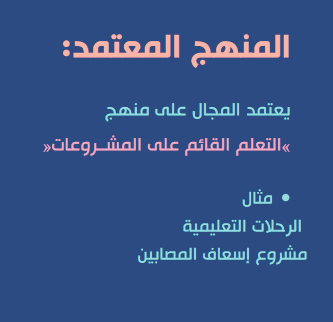 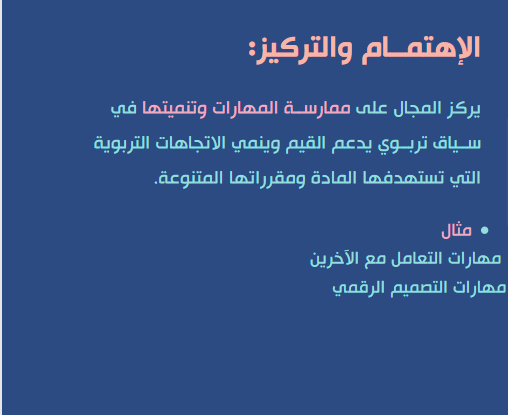 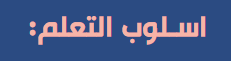 <<يعزز المجال التعلم فــي مجموعات تعاونية وفرق عمل إنتاجيــة>>
بهدف
تنمية مهارات العمل الجماعــي 
تنمية مهارات توزيــع الأدوار وتكاملها
 التأكيد على النمو الفردي للقيم والمهارات والاتجاهات
            من خلال الممارسات الجماعية.
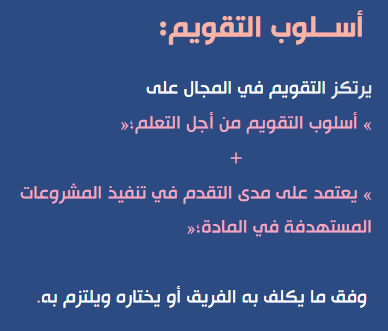 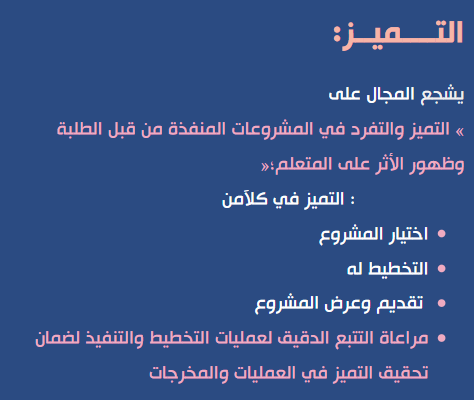 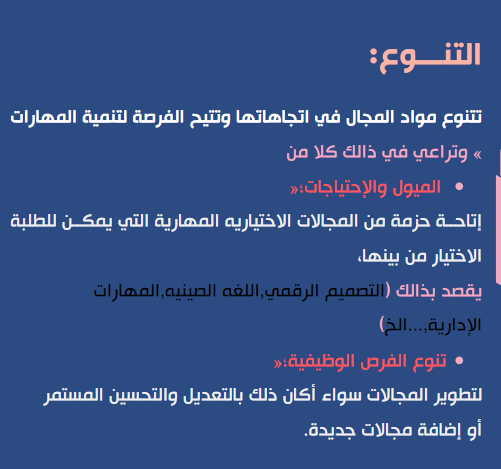 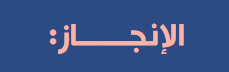 يقصد بها    
»شــهادة مهـــــارة«

     بعد إجتياز المــادة الإختياريه وتنفيذ مشروع التخرج..
المرونة والتكامل::
تتكامل ممارسات تطبيق المجال مع كلآ من    
أهداف  المادة التي حققها الطلاب
     المهارات المكتسبة من خلال التطبيق والممارسة
    القيم والمعارف التي تستهدفها المواد الدراســية بما يشــجع على توظيف مكتسبات التعلم وتكاملها.
هيـــــا نلعـــــب
إكس-أو
انتقل إلى صفحة الموارد لإختيار سؤال
فريقO
فريقX
العودة إلى صفحة X.O
صفحة موارد اللعبة
لوحة النتائج
فريقX
فريقO
شكرا لكم
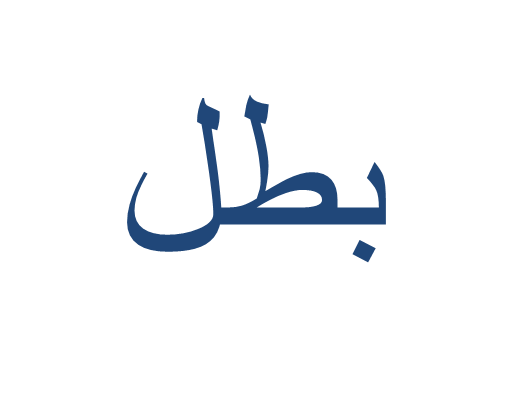 إكس-أو
يُحالف النصر لاعبًا واحدًا فقط! استخدم هذا لمعرفة الفائز في اللعبة.
العودة إلى صفحة X.O
عددي السمات العامة للمجال الإختياري؟
(5فقط)
العودة إلى صفحة X.O
ماذا يقصد بالإنجـــــــــــاز ؟
العودة إلى صفحة X.O
مثلي على المجالات الإختيارية؟
العودة إلى صفحة X.O
ماهو الغرض من تنوع الفرص الوظيفية؟
العودة إلى صفحة X.O
على ماذا يركز مجال الإهتمام والتركيز؟
العودة إلى صفحة X.O
على ماذا يشجع مجال التميــز؟
العودة إلى صفحة X.O
عددي السمات العامة للمجال الإختياري؟
(5فقط)
العودة إلى صفحة X.O
مالهدف من مجال أسلوب التقويم 
في مادة المجال الاختياري؟
العودة إلى صفحة X.O
تحدثي عن مجال المنهج المعتمد؟
العودة إلى صفحة X.O
كيف يكون أسلوب التعلم في المادة الإختيارية ؟
انتهى الدرس
ختــــــــاما..
قومي بإستكمال مهامكِ الادائية في منصة مدرستي